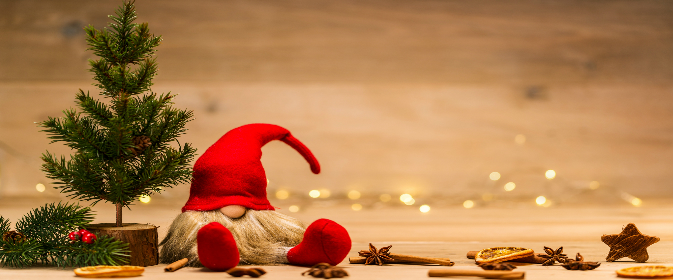 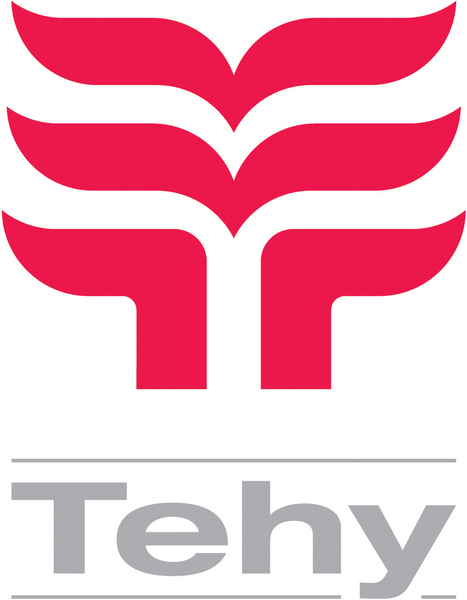 Tornion Tehyn ao 803 sääntömääräinen 
syyskokous
 ja pikkujoulu
Torandassa 18.11.2022
 klo 19.00.
Kokouksessa käsitellään ao:n säännöt sekä sääntömääräiset asiat ja pidetään hallitusvaalit. 

Sitovat ilmoittautumiset ao:n sähköpostiin ao803@tehy.net 14.11 mennessä ja kerro mahdolliset ruoka-allergiasi.				Ao 803 hallitus